Cam-iyonomer Simanlar
Prof.Dr.Gürkan Gür
Cam-iyonomer simanlar
Tip I: Yapıştırma simanı
Tip II a: Estetik restoratif siman
Tip II b: Güçlendirilmiş restoratif siman
Tip II c: Yüksek viskoziteli restoratif siman
Tip III: Kaide materyali ve fissür örtücü
2
Cam-iyonomer simanlar
Cam kompozisyonu: Üreticiden üreticiye değişmekle birlikte her zaman silika, alimüna, florid
Likit kompozisyonu: %40-50 poliakrilik asit (polialkelenoik asit) ve su
3
Cam-iyonomer simanlar
Sertleşme reaksiyonu: Asit/Baz reaksiyonu
Likit ve toz karıştırldığında asit camı çözer ve Ca, Al, Na ve F iyonları salınır.
Poliakrilik asit zincir oluşturur ve Ca iyonları ile çapraz bağ yapar. Sonraki 24 saate Ca iyonları Al iyonları ile yer değiştirir. 
Camdan gelen Na ve F iyonları bu çapraz bağa katılmaz.
Çözünmeyen cam parikülleri amorf alimünopoliakriat jel içerisinde gömülü kalır.
4
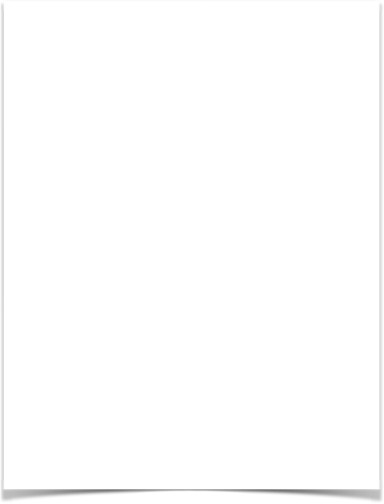 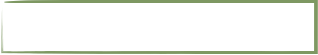 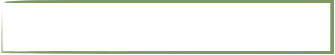 Asit uygulama sonrası
Asit uygulama öncesi
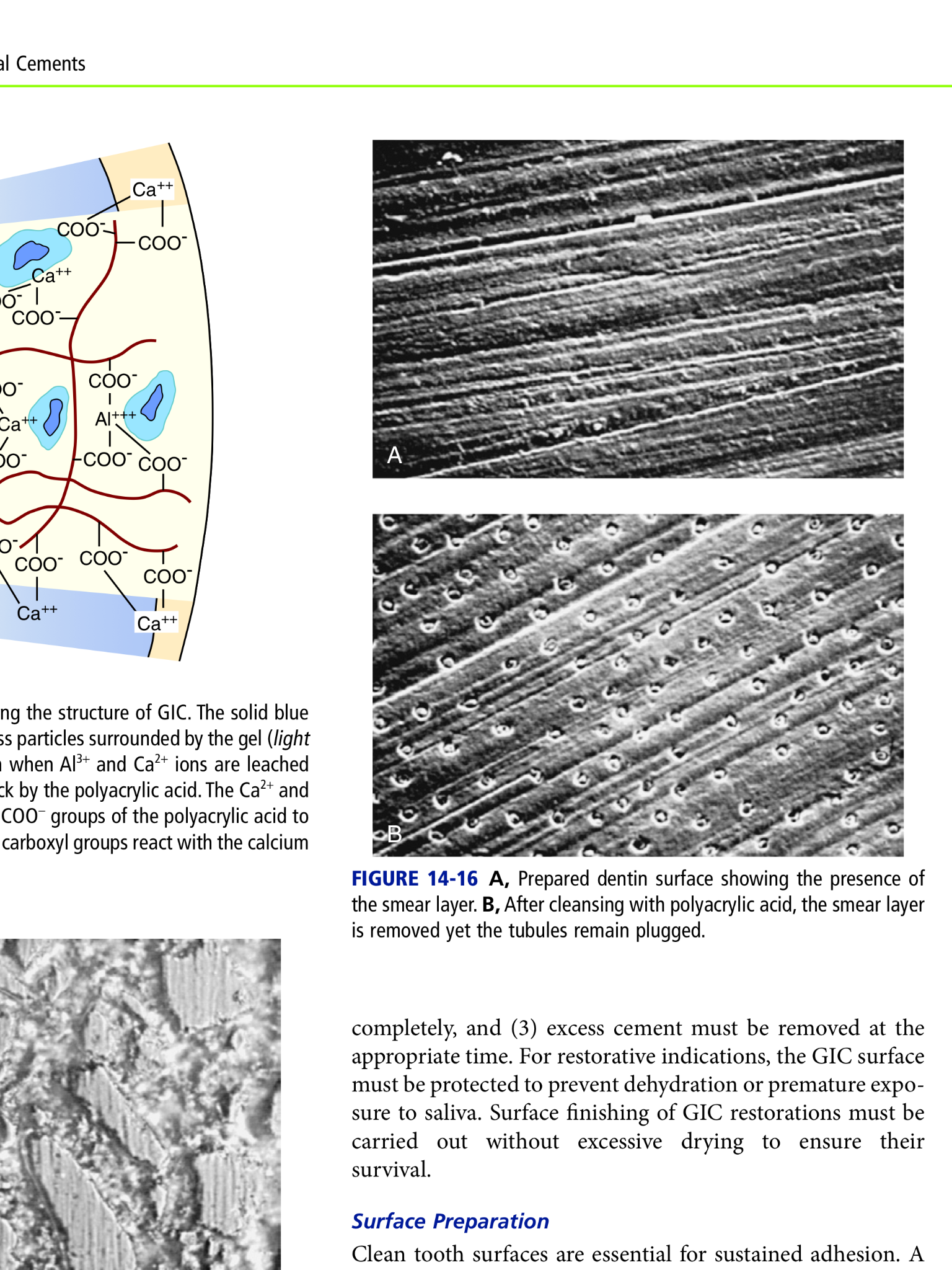 Cam-iyonomer simanlar
Yüzey Hazırlanması ve adezyonu:
Cam iyonomer simanların adezyonu kaviteye kısa süreli bir fosforik asit yada poliakrilik uygulaması ile geliştirilebilir. 
Poliakrilik asitin karboksil grupları ile mine ve dentindeki  hidroksi apatit içerisindeki Ca ile şelasyon yapar.
5
Cam-iyonomer simanlar
Tip I: Yapıştırma simanı
metal inlayler, kron ve köprüler, PÇK, ortodontik bant ve braketler ve yer tutucular
6
Cam-iyonomer simanlar
Tip II a: Estetik restoratif siman
Özellikle tünel kavite restorasyonlarında kullanılır.
Tip II b: Güçlendirilmiş restoratif siman
Çiğneme basınçlarına karşı dirençlerinin artırılması amacıyla toz içeriğine gümüş-kalay yada gümüş-palladium eklenmiştir.
Tip II c: Yüksek viskoziteli restoratif siman:
ART tekniğinde kullanılır.
7
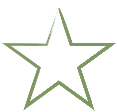 Cam-iyonomer simanlar
Tip III: Kaide materyali:
Pulpaya olan mesafe 0,5mm den az ise dentin yüzeyine mutlaka kalsiyum hidroksit astar uygulamak gerekir.
8
Cam-iyonomer simanların avantajları
Flor salma kabiliyeti
Tekrar flor yüklemesi yapılabilir.
Diş sert dokularına kimyasal adezyon
Termal genleşme katsayısı diş sert dokularına yakındır.
9
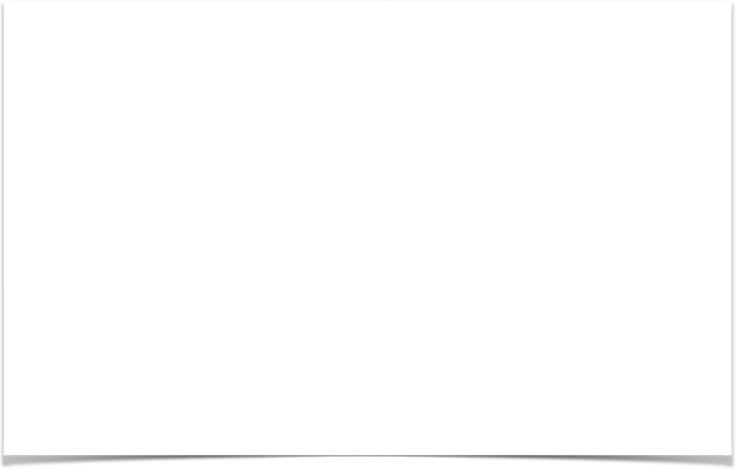 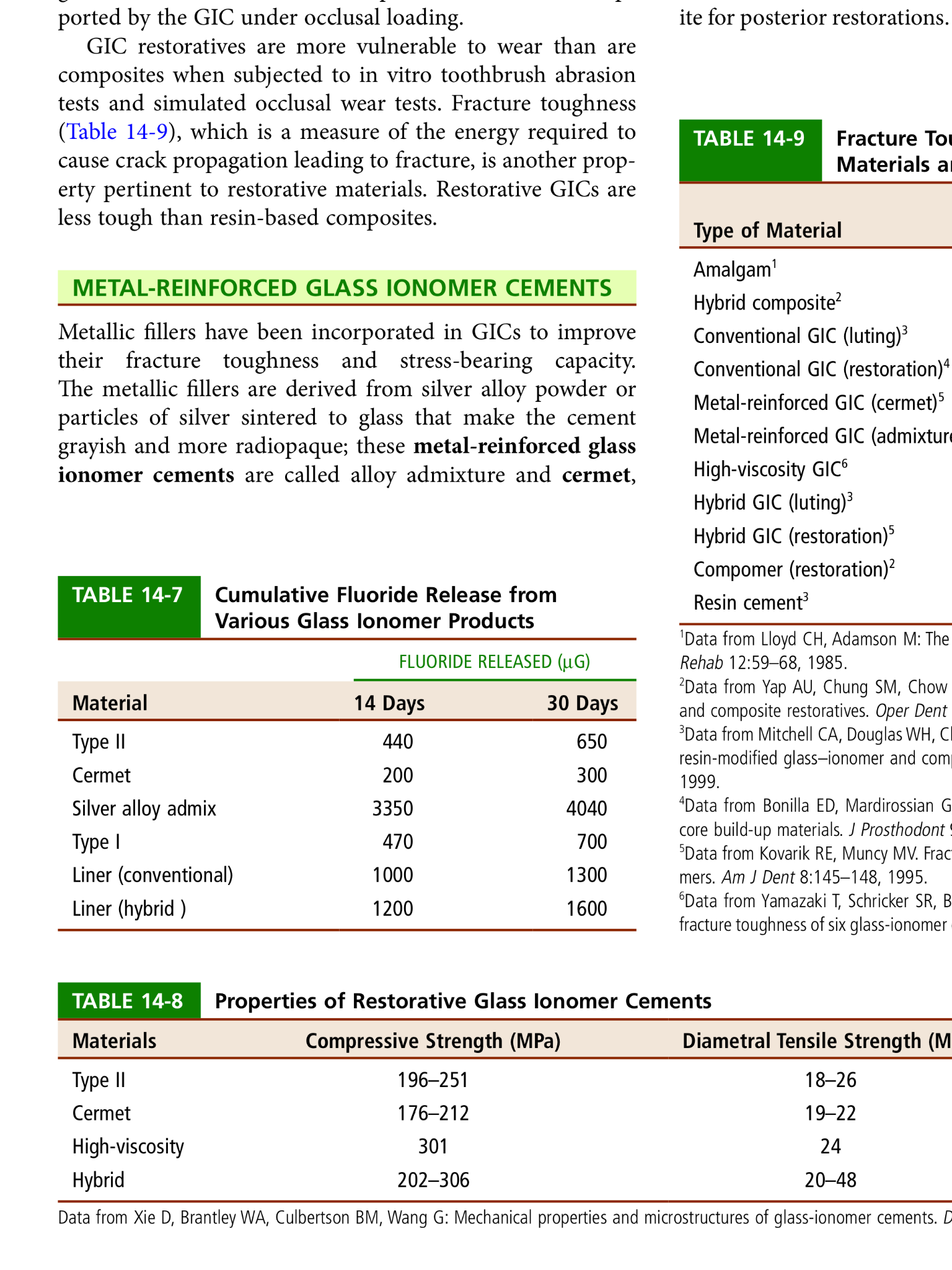 Cam-iyonomer simanların avantajları
10
Cam-iyonomer simanların kullanım alanları
4. Kök yüzey çürüklerinin restorasyonunda
5. Tünel kavite restorasyonlarında
6. Kompozit rezinlerle birlikte sandwich tekniğinde
7. Pit ve fissür örtücü olarak
8. Core yapımında
9. ART
Yapıştırma simanı olarak
PÇK 
Orodontik bant ve braketler
Kron ve köprüler
Metal inlayler
Kaide materyali olarak
Süt dişlerinin restorasyonunda
11
Rezin modifiye Cam-iyonomer simanlar (Hibrit iyonomer simanlar)
Cam kompozisyonu: Geleneksel CİS tozu+ Kamferokinon
Likit kompozisyonu: poliakrilik asit, HEMA, metakrilatla modifiye edilmiş poli akrilik asit
12
Rezin modifiyeCam-iyonomer simanlar (Hibrit iyonomer simanlar)
Sertleşme reaksiyonu: 
İki mekanizma ile sertleşir
Karıştılmaya başlandığı anda Asit/baz reaksiyonu
Işık uygulandığında başlayan polimerizasyon
! asit/baz reaksiyonu materyal final sertliğine ulaşana kadar devam eder.
13
[Speaker Notes: Dual cure bir siman olarak düşünülebilir. Uygulama alanları geleneksel CIS lerle aynıdır. Adezyon mekanizması geleneksel CİSler gibi]
Rezin modifiyeCam-iyonomer simanlar (Hibrit iyonomer simanlar)
Avantajları
Uygulama kolaylığı
Uzamış çalışma zamanı
 Azalmış higroskopik genleşme
Dezavantajları
Polimerizasyon büzülmesi
Nemli diş dokularına bağlanma güçlüğü
14
[Speaker Notes: 1.avantajlarını ve dezavantajlarını geleneksel cise göre düşünün]
Poliasit modifiye kompozit rezinler (Kompomer)
Cam iyonomerlerin flor salma kabiliyeti ile kompozitlerin dayanıklılık, cilalanabilirlik, diş sert dokularına daha iyi adezyon gibi özelliklerini birleştirmek üzere dizayn edilmişlerdir. 
Kompomerler genellikle one-paste şeklinde, ışıkla sertleşen restoratif materyallerdir.
15
Poliasit modifiye kompozit rezinler (Kompomer)
İçeriği ve sertleşme reaksiyonu
Temel olarak su içermeyen poliasit likit monomer içerisindeki cam partikülleri ve polimerzasyon başlatıcılardan oluşur.
Yapısında su içermediğinden sertleşme reaksiyonu ışıkla başlar. 
Restorasyon tamamlandıktan sonra ortamdan  absorbe ettiği su ile  asidik fonksiyonel gruplar ve slika cam partikülleri arasında asit baz reaksiyonu başlar. Böylece flor salabilir.
16
Poliasit modifiye kompozit rezinler (Kompomer)
Adezyon mekanizması
Kompomerler yapılarında su içermedikleri için diş sert dokularına bağlanabilmek için bir adeziv sisteme ihtiyaç duyarlar. Bu durum onları geleneksel CIS ve rezin modifiye CIS lerden ayırır.
17
Poliasit modifiye kompozit rezinlerin kullanım alanları
Süt dişlerinin restorasyonunda
Class I ve V kavitelerde
Sandiwich tekniğinde
Core yapımında
18